An Assessment Plan
Assessing:
Needs
Student´s learning
The course itself
Assessing students´ needs
What do students need to learn?
Assessing student´s learning
What have students learned?
Assessing the course itself
How effective is/was the course in helping them learn?
Assessment
Formative

How well the students are doing during the course
Summative

How well the students have done in the course at the end
Assessing students´needs
Systematic and ongoing process
Adapting the course to meet the needs (preferences, expectations, self-responsibility)

Dialogue between the teacher and the learners and the learners among themselves
Assessing students´ learning
Who?
What?
Why?
How?
When?
…
Who evaluates the course?
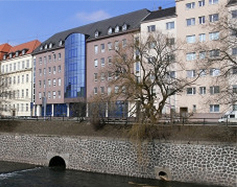 Who?
The teacher
The student
The students
The institution
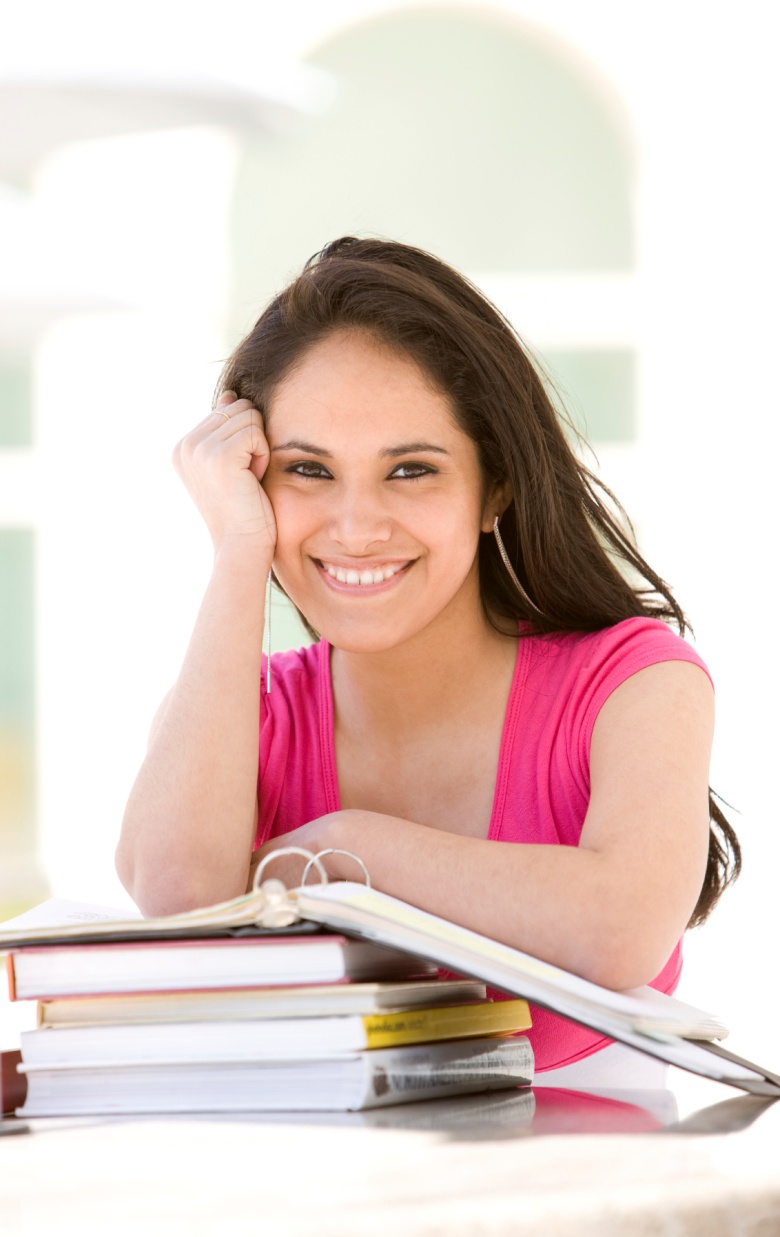 What can be evaluated?
What?
Depends on the goals and objectives of the course
What?
4 skills
Pronunciation, grammar vocabulary
Why evaluate the course?
Why?
To place Ss appropriately
To identify and meet needs
To assess progress
To assess what has been learned (to assign a grade)
= proficiency
= ability/needs

= progress
= achievement
How can you evaluate it?
How?

Observing Ss as they learn
Tests
Authentic tasks
Portfolios
Role plays
Written assignments
Student-made tests
Student-developed rubrics or standards
Peer evaluation
When can you evaluate it?
When?
Any time
With any frequency

But have a plan depending on:
 the length of the course, 
Are grades necessary?
How are the units constructed?
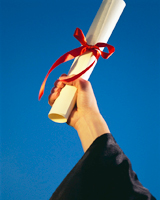 The best assessment !